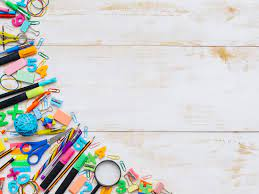 Звіт 
про роботу 
Шаровечківського закладу дошкільної освіти «Перлинка» 
Хмельницької міської ради Хмельницької області 
за 2022-2023 навчальний рік